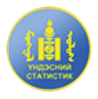 ДАРХАН-УУЛ АЙМГИЙН СТАТИСТИКИЙН ХЭЛТЭС
Дархан-Уул аймгийн 
 Эрүүл мэндийн инфографик
Вэб: www.darkhan-uul@nso.mn
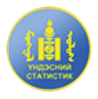 ДАРХАН-УУЛ АЙМГИЙН СТАТИСТИКИЙН ХЭЛТЭС
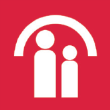 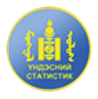 ДАРХАН-УУЛ АЙМГИЙН СТАТИСТИКИЙН ХЭЛТЭС
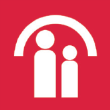 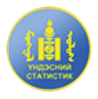 ДАРХАН-УУЛ АЙМГИЙН СТАТИСТИКИЙН ХЭЛТЭС
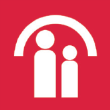